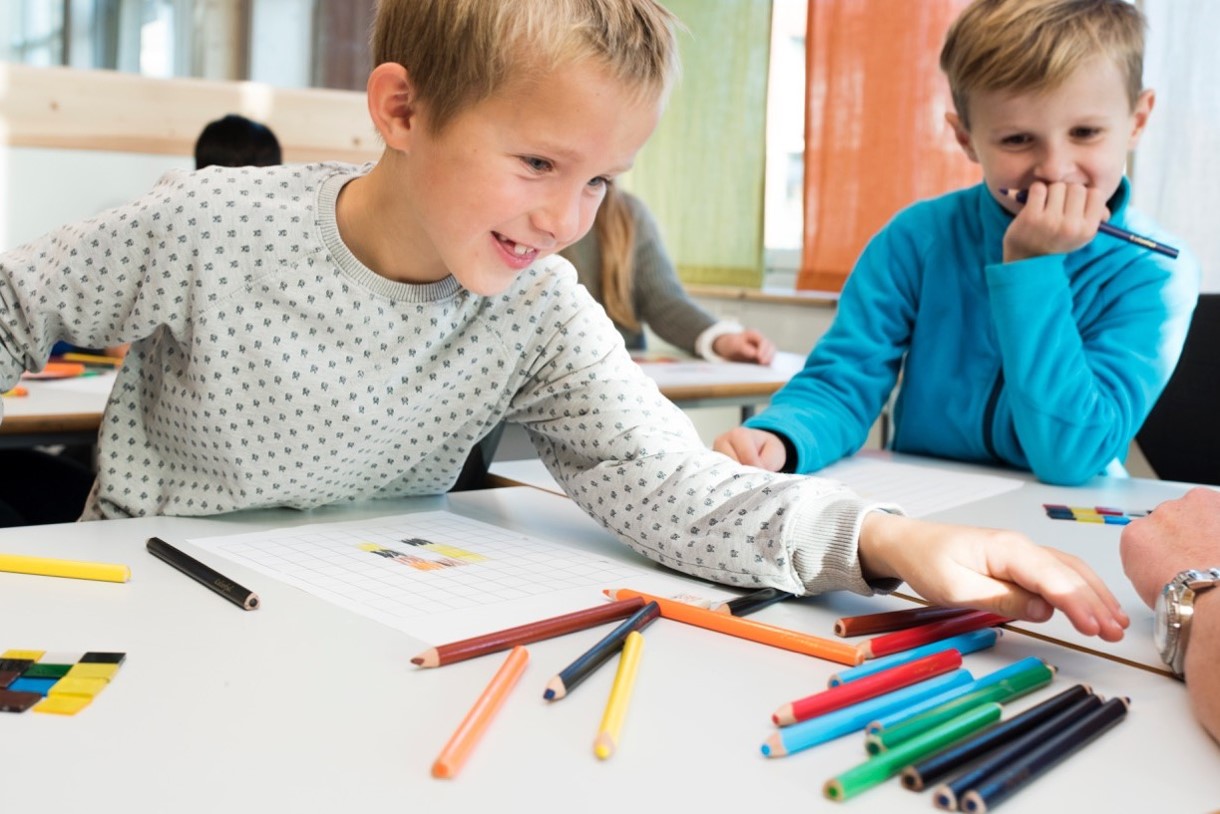 Modul 1 – Lavt presterende – Hva betyr det?
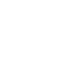 Click to edit Master title style
Kom godt i gang
Utarbeidet i samarbeid med Statped
Mål
Målet med modulen er at dere skal undersøke egne forklaringer og holdninger til elever som presterer lavt i matematikk. Dere vil få et utdrag av hvordan matematikkvansker blir beskrevet i ulik forskning, og se en film som handler om det å være i matematikkvansker. Hensikten er å øke bevisstheten på egne forklaringer og bli kjent med varierte definisjoner av og perspektiver på, matematikkvansker.
Tidsplan for modulen
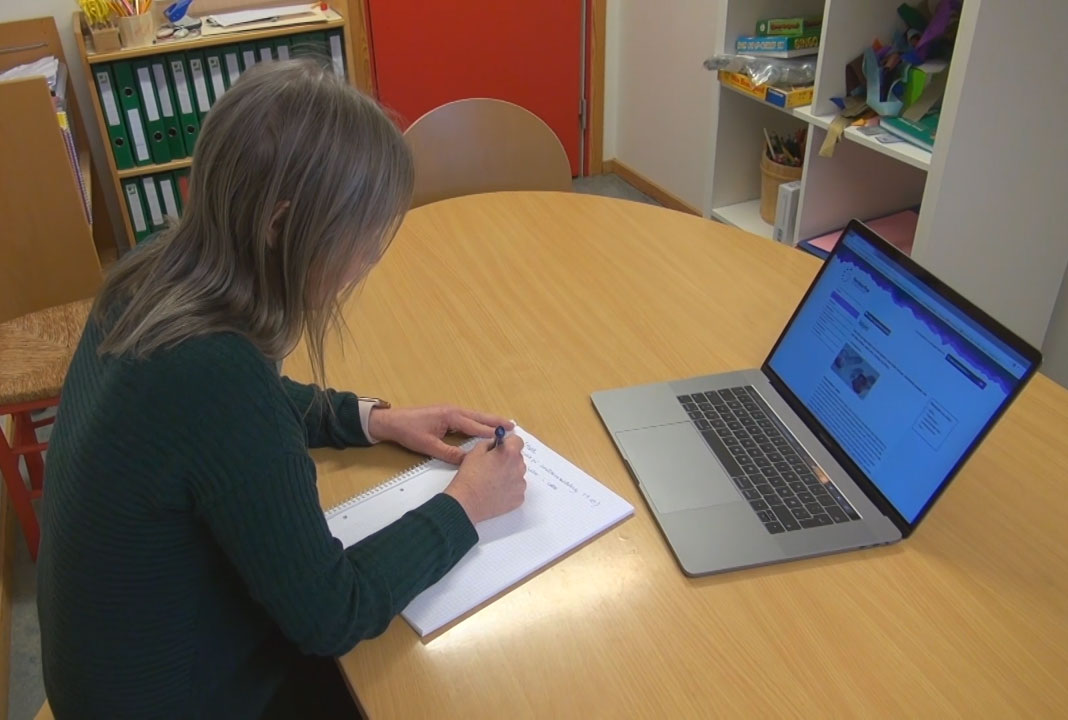 A – Forarbeid20 minutter
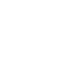 Individuelt
Se for deg elever som du arbeider med eller har arbeidet med, og som presterer lavt i matematikk. 

Tenkeskriv: Hvordan vil du beskrive og forklare vanskene elevene har med matematikk?

Ta med notatene til B – Samarbeid.
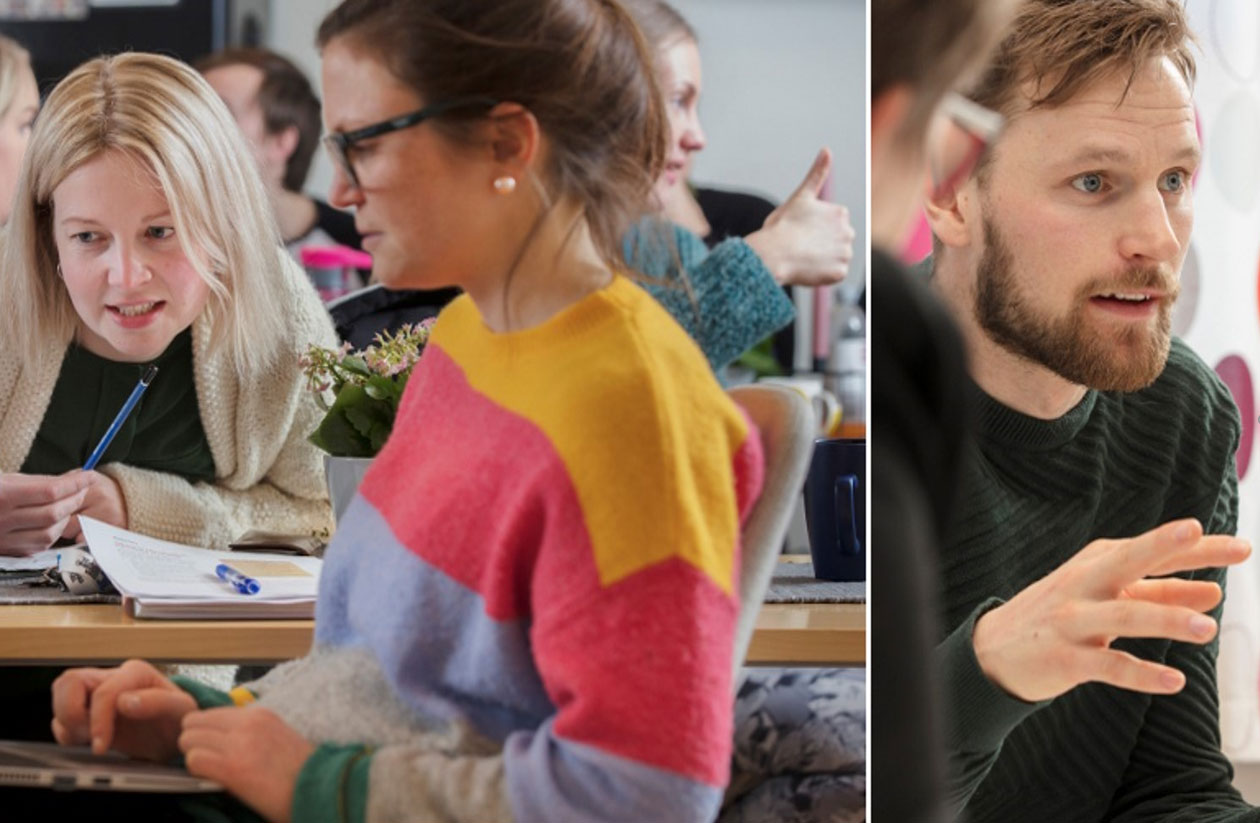 B – Samarbeid80 minutter
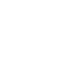 Tidsplan for denne økta
Film og samtale
20 minutter
Plenum
Se filmen Hva er matematikkvansker?

https://www.youtube.com/watch?v=dBUvx2wVFOs&feature=youtu.be

Noter individuelt hva du la merke til i filmen.

Snakk sammen i grupper.
Faglig påfyll
20 minutter
Individuelt
Forskning viser at definisjoner av matematikkvansker, spesifikke matematikkvansker eller dyskalkuli ikke er entydige. 

Studer Definisjoner av matematikkvansker (pdf) 

Studer Fire vanlige forklaringer på matematikkvansker.

Oppsummer tankene dine så langt og ta det med til 
gruppediskusjon.
Definisjoner
En tilnærming til å avdekke matematikkvansker er Prokuradefinisjon, som innebærer at man finner vanskene gjennom elevers skår på standardiserte matematikkprøver.
Man kan ta ut elevgruppen som for eksempel skårer 20 % lavest. 
Matematikkvansker spenner over et spekter fra 3 % til 30 % laveste skårer. Hva som er avskjæringspunkt for spesifikke matematikkvansker eller dyskalkuli, er det ikke enighet om. (Ostad, 2006)
Definisjoner
Å definere spesifikke matematikkvansker er komplekst. Tidligere har man ofte brukt diskrepansdefinisjon i betydningen at eleven underyter på ett område/fag, men ikke på andre områder/fag, og skårer innenfor normalområdet på evneprøver. 
Elevens ferdighetsnivå på det aktuelle området (for eksempel tallforståelse) ligger minst to år etter forventningene til aldersgruppen. I dag mener mange at en slik definisjonen er utilstrekkelig.
Definisjoner
Helsedirektoratet bruker definisjonen spesifikk forstyrrelse i regneferdigheten, som ikke bare kan forklares ved generell psykisk utviklingshemming eller utilstrekkelig undervisning. Regnevanskene omfatter manglende evne til å beherske basale regnearter som addisjon, subtraksjon, multiplikasjon og divisjon, snarere enn mer abstrakte matematiske ferdigheter som trengs i algebra, trigonometri, geometri eller komplekse beregninger.
Definisjoner
En annen definisjon på spesifikke matematikkvansker baserer seg på kjennetegn, som for eksempel kan handle om at elever skårer lavt på minnefunksjon, har utviklet lite hensiktsmessig kunnskapslagring, har stoppet opp i utvikling av verbal internalisering fra ytre til indre tale, og har lite utviklet fleksibel strategibruk.

Den oppfatningen som synes å være mest dominerende i Norden, er at matematikkvansker er et multifaktorelt problem som oppstår i samspillet mellom elevens læringsforutsetninger, matematikkens innhold og undervisningens form.
									(Ostad, 2006)
Forklaringer på matematikkvansker
1 Medisinsk-nevrologisk forklaring, som for eksempel henger sammen med hvordan hjernen arbeider når den løser matematiske problemer. 

2 Sosiologisk forklaring, som for eksempel forklarer vanskene ut fra at barn og unge har en annen bakgrunn enn den som råder i skolen. 
 									(Sjöberg, 2006)
Forklaringer på matematikkvansker
3 Psykologisk forklaring, som for eksempel henger sammen med motivasjon, selvtillit, stress og angst, og ideen om at noen er født smarte i matematikk, mens andre ikke er det. 

4 Pedagogisk forklaring, som henger sammen med det som skjer i undervisningen, muligheten for hver enkelt til å delta i fellesskapet, samtidig som det gjøres tilpasninger til den enkeltes behov.
									(Sjöberg, 2006)
Gruppediskusjon
20 minutter
Gruppediskusjon
Ta utgangspunkt i notater fra A –Forarbeid, notatene etter filmen, definisjoner og forklaringer du har lest og hørt. 

Gå sammen i grupper og diskuter:

Hvilke forklaringer fra A -Forarbeid finner dere igjen i filmen og de to skriftlige kildene?
Vil du endre eller legge til noe i notatene?

Notatene skal brukes i D – Etterarbeid.
Forberedelse til C – Utprøving
20 minutter
Forberedelse til C – Utprøving
Se raskt gjennom Matrise over perspektiver på matematikkvansker.(pdf)
Se raskt gjennom Utdyping av perspektiver på matematikkvansker (pdf).
Del dere inn i minst fire grupper. Dersom det blir mer enn fire grupper, må noen grupper arbeide med samme perspektiv.
Fordel de fire perspektivene mellom gruppene til C –Utprøving
Matrise over perspektiver på matematikkvansker: Fire ulike teoretiske forståelser og tilrettelagte praksiser.
Figur 1: Matematikkvansker ut fra ulike perspektiver. Schmidt, M.C.S. (2017). Oversatt og tilpasset av Tone Dalvang, Statped.
Utdyping av perspektiver på matematikkvansker
Diagnose: 
Her tar en først og fremst tak i enkeltelevers vansker. Vansker med tallforståelse identifiseres ut fra beskrivelser av elevens kognitive dysfunksjoner, det vil si svikt i hvordan hjernen arbeider med matematiske problemer. 
Problemet beskrives som Elever med dyskalkuli. 
Matematikkfaget forstås som øving på basisferdigheter innenfor tall. Opphavet til tenkningen er kognitiv teori, som handler om sammenhenger mellom tenkning og handlinger. 
Tiltakene er rettet mot individet, de handler ofte om segregert spesialundervisning som blir vurdert etter nasjonal standard.
Utdyping av perspektiv
Struktur: 
Her ses vanskene som en del av systemet. Med struktur menes hele systemet: holdninger, verdier, innhold i faget, organisering av læringsarbeidet og ressurser innenfor den ordinære opplæringen. 
Problemet beskrives som Elever i matematikkvansker. 
Matematikkfaget forstås som utforskning og problemløsning. 
Tenkningen er hentet fra didaktisk og sosial teori.
Tiltakene fokuserer på systemet, og hvilke tiltak som støtter eller hindrer at alle kan delta i det ordinære læringsfellesskap. Tiltakene vurderes lokalt, med utgangspunkt i opplæringen eleven har fått.
Utdyping av perspektiv
Intervensjon:
Her fokuseres det på tidsbegrensede tiltak som skal hjelpe enkeltelever med de vanskene som har oppstått. 
Problemet beskrives som Elever i matematikkvansker, og matematikkfaget forstås som utforskning og problemløsning. 
Tenkningen er hentet fra didaktisk og psykologisk teori.
Tiltakene blir vurdert i forhold til individuelle behov, organisert som midlertidige intervensjoner og vurdert lokalt, med utgangspunkt i opplæringen eleven har fått.
Utdyping av perspektiv
Komplement: 
Her fokuseres det på opplæringstilbud som er tillegg til den vanlige differensieringen som skjer i klasserommet. Opplæringen kan for eksempel ha betydelig lavere progresjon eller tempo. 
Utfordringene beskrives som Elever i matematikkvansker. 
Faget forstås som utforskning og problemløsning, og forståelsen henter sin tenkning fra kognitiv, sosial, psykologisk og didaktisk teori. 
Slike tiltak blir organisert i forhold til helt særlige behov som blir integrert i  den ordinære opplæringen. Tiltakene vurderes lokalt, med utgangspunkt i særskilte kompetansemål eleven arbeider etter.
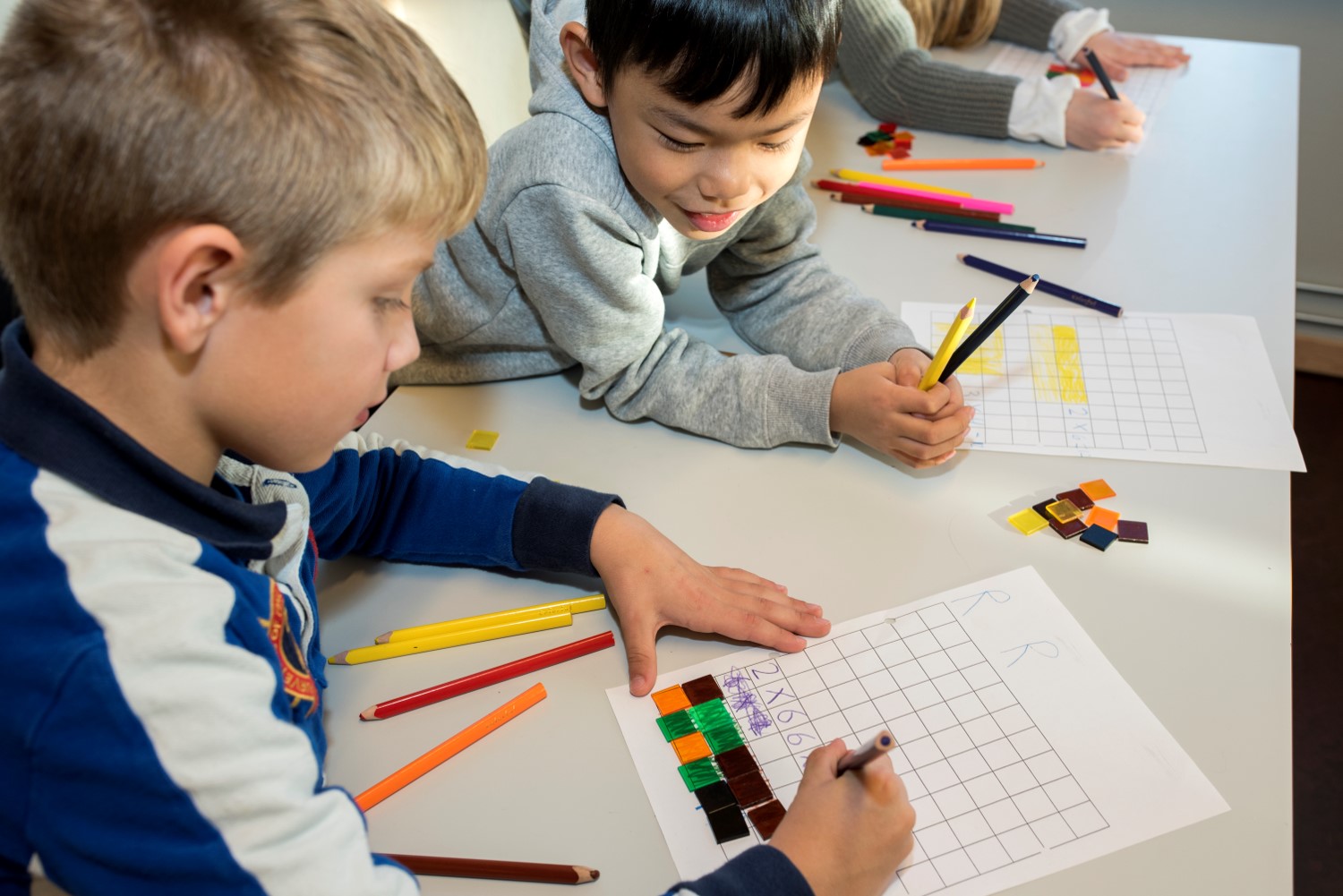 C – Utprøving  60 minutter
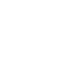 Tidsplan for denne økta
Gruppearbeid
Hver gruppe skal undersøke ett perspektiv , enten perspektiv med utgangspunkt i diagnose, perspektiv med utgangspunkt i struktur, perspektiv med utgangspunkt i intervensjon eller perspektiv med utgangspunkt i komplement.

Forbered presentasjon for plenum.
Beskriv perspektivet dere har arbeidet med.
Gjør en vurdering av hva dette perspektivet betyr for enkeltelever, lærere og matematikkfaget
Ser dere igjen elementer av dette perspektivet i egen praksis? Hva tenker dere om det?
Plenum: presentasjoner
Presenter perspektivet dere har arbeidet med.
Legg frem en vurdering av hva dette perspektivet betyr for enkeltelever, lærere og matematikkfaget
Legg frem en vurdering av perspektivet i forhold til skolens nåværende praksis.
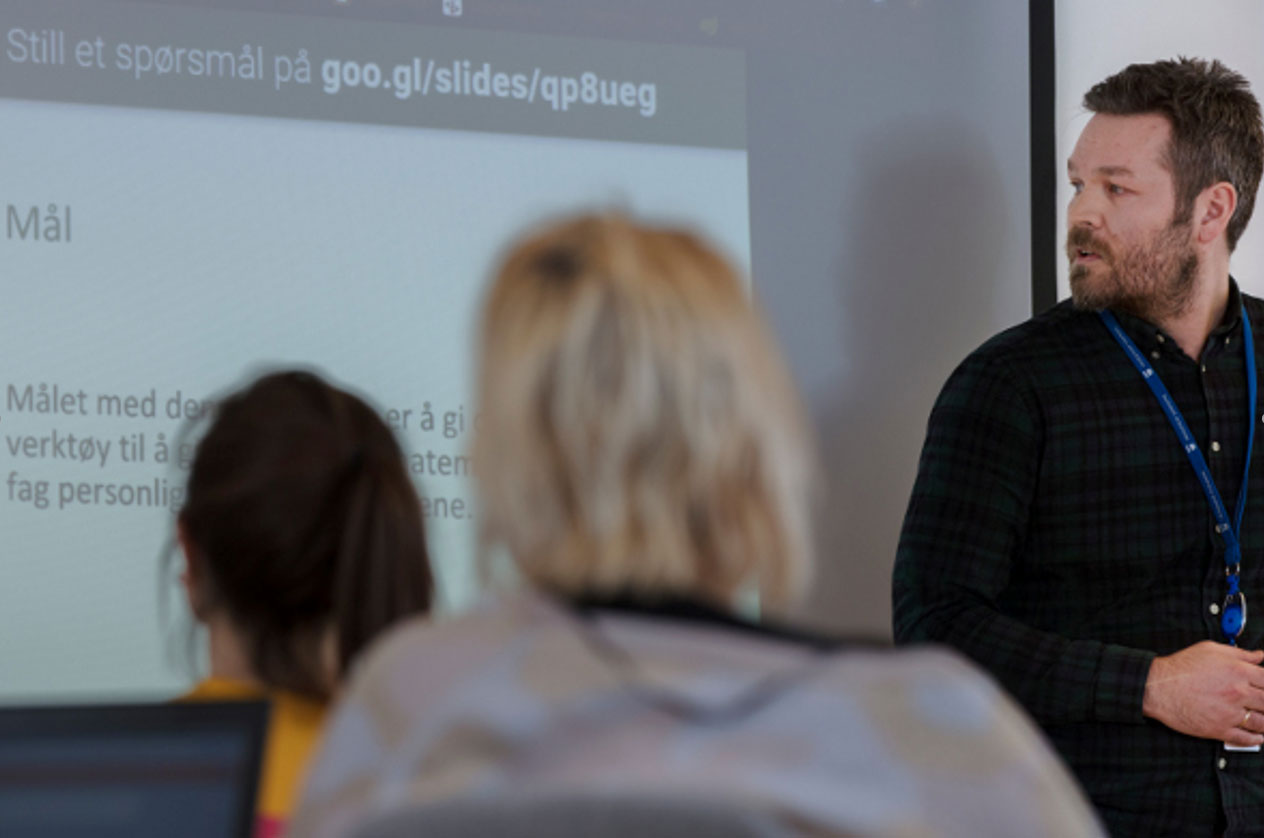 D – Etterarbeid30 minutter
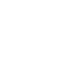 Tidsplan for denne økta
Oppsummering og veien videre
Les  Faktarute(pdf).

Dere har arbeidet med ulike definisjoner og forklaringer på matematikkvansker. Dere har sett filmen Hva er matematikkvansker? og dere har nå lest Faktarute. Drøft hvilken betydning dette får for skolens fremtidige praksis når det gjelder arbeidet med elever i matematikkvansker.
Veien videre - anbefaling
Det kan anbefales å arbeide videre med pakken Kom godt i gang, modul 2, der skolens praksis for vurdering og oppfølging er tema, og der oppfølging av elever som presterer lavt i matematikk, er satt inn i et system som består av tre faser, basert på graden av alvor på matematikkvanskene.
Oppsummering
Forskning på matematikkdidaktikk og spesialpedagogikk fremhever at perspektiver som tar utgangspunkt i struktur er det mest produktive i arbeidet med matematikkvansker, som et forebyggende arbeid. Her blir den ordinære opplæringen utvidet for å være inkluderende og variert. 
Det fremheves også at intervensjoner kan være nyttige, hvis de blir knyttet tett sammen med innholdet i den ordinære opplæringen, og varer over tid. 
Noen ganger er et komplement (et tillegg) nødvendig for å differensiere den ordinære opplæringen ytterligere, og tilpasse for særlige behov.
Pedagogisk praksis er likevel ofte preget av diagnosetenkning allerede i tidlige faser. Organisering av tiltak gjelder da individet og ofte i form av segregerte tilbud.
Referanser
Ostad, S. (2006). Dysmatematikk: Et multifaktorelt fenomen med karakteristiske kjennetegn. Skolepsykologi. Tidsskrift for pedagogisk-psykologisk tjeneste. Nr. 5, 2006.
Schmidt, M.C.S. (2015). Inklusionsbestræbelser i matematikundervisningen. En empirisk undersøgelse af matematiklærerens klasseledelse og elevers deltagelsesstrategier i folkeskolen. PhD. København: Institut for Uddannelse og Pædagogik, Århus Universitet.
Sjöberg, G. (2006) Om inte det är dyskalkuli –vad är det då? PhD. Umeå: Umeå universitet
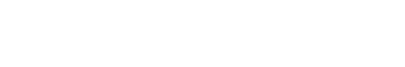 Click to edit Master title style